DSCF Entry Discount Review
 Tampa Bay Suncoast PCC


January 14, 2015
Agenda
Background

Driving Efficiency

Upcoming Changes
       * Consolidation Info on RIBBS
       * Labeling List Changes
       * What is: Destination Sectional Center Facility Pricing (DSCF) 
            and Co-Located and Non Co-Located Facilities
       * DSCF Pricing: Why the Change
       * DSCF Discounts changes and affected locations
       * District Plant Drop Shipment Locations
       * Additional Information
Background
In September 2011, the Postal Service announced it would consolidate its processing network as part of a larger, more comprehensive plan to reduce $20 billion in costs by 2017.

On July 1, 2012, the Postal Service began consolidating its mail processing operations in a phased approach.
On Aug. 31, 2012, Phase I: Summer Consolidations ended — consolidation activities took place in 62 sites and 44 mail processing facilities were closed.
On Jan. 26, 2013, the Postal Service began the Phase I: Winter Consolidations.
On Dec. 1, 2013, Phase I: Winter Consolidations ended — consolidation activities took place in 143 sites and 91 mail processing facilities were closed.
In January 2014, the Postal Service announced that Network Rationalization Phase II had been postponed.
In July 2014, the Postal Service announced that Network Rationalization Phase II would resume effective January 2015.
On August 1, 2014, the Federal Register published the “Revised Service Standards for Market-Dominant Mail Products; Notification Implementation Date”  which identifies the implementation date for the revised service standards as January 5, 2015.
Driving Efficiency
Future NETWORK
Preserves Approx. 66% of Overnight Delivery Volume
Revised Entry Times
Reduced Equipment
Reduced Footprint

Phase II Benefits
Reduce Excess Capacity
More Efficient Transportation Network
Fully Utilized Workforce
Up to $750 Million Cost Reduction
Upcoming Changes
Commencement of Phase II
Be aware of the Consolidation sites scheduled for 2015 and changes that directly impact you and your customers

Labeling List Schedules & Mail Direction Files

DSCF Pricing aligned with Labeling Lists and Mail Direction Files – Temporary DSCF Pricing for previously closed facilities discontinued. 

Service Standard Changes
Revised Critical Entry Times for Co-Located Facilities
Terminology - Defined
What is DSCF Pricing:

Destination Sectional Center Facility (DSCF) pricing is a price available for Standard Mail, Parcel Select and Bound Printed Matter that is properly prepared and entered by the mailer at the NDC or other designated postal facility that serves the delivery address on the mail.  

Simply put, this is a transportation discount given to mailers who transport their mail to designated postal facilities. This replaces the of sharing the cost via postage of USPS transportation which is utilized to transport BMEU entered mail to those designated facilities.
Terminology - Defined
What are Co-Located and Non Co-Located Facilities:

Co-Located Facilities (BMEU’s) are those that are actually housed/located in a USPS processing plant. (Orlando, Manasota & Ft. Myers)

Non Co-Located Facilities (BMEU’s) are those who are located at a physical address that is not part of a processing plant. (All other Suncoast District BMEU’s)
Changes
DSCF Pricing: Why the Change
Effective January 5, 2015 to qualify for DSCF pricing mailers will be required to enter mail at the SCF defined in Labeling List
See Federal Register/ Vol. 78, No. 243, Dec.18, 2013 http://www.gpo.gov/fdsys/pkg/FR-2013-12-18/pdf/2013-29879.pdf 
Why the change for the Tampa BMEU which was not part of the plant consolidation process: During a mid October review of proposed consolidation facilities, Mailing List and Directional File which affected Co-located and Non Co-located Business Mail Entry Units (BMEU) it was discovered DSCF pricing discounts were being given to Non Co-located BMEU customers. Tampa is a Non Co-located BMEU. Based on the Federal Registry Notice it was determined to eliminate this incorrect pricing discount with the January 5, 2015 removal of all other temporary authorized DSCF discounts.
BMEU/PVDS Mailers are to prepare mail according to effective Labeling Lists
Mailers are encouraged to align their preparation and entry to the new network for the best service and lowest pricing
BMEU Acceptance Changes
BMEU Acceptance Changes for Mailers Not Utilizing Drop Shipments:

For customers using Courtesy Drop Locations there are No Changes as drop shipments are not an option.

For Customers currently utilizing SCF Discounts and entering mailings at Co- Located BMEU’s there are no changes. 

For Customers currently utilizing SCF Discounts and entering mailings at Non Co-Located BMEU’s the following will need to take place: 

        * “DSCF” Entry discount options on all postage statements must   be discontinued and the “None” Entry option is to be selected.
BMEU Acceptance Changes
BMEU Acceptance Changes for Mailers who choose to claim the “DSCF” Entry Discount and utilize Local Drop Shipments:

For customers using Courtesy Drop Locations (CDP’s) there are No Changes as this is not an option.

For Customers currently utilizing SCF Discounts and entering mailings at Co- Located BMEU’s there are no changes. 

For Customers currently utilizing SCF Discounts and entering mailings at Non Co- Located BMEU’s the following will need to take place: 

        * “DSCF” Entry discount options on  postage statements will continue to be selected.
        * A PS Form 8125 “Plant-Verified Drop Shipment (PVDS) Verification and Clearance” form must be completed (mailers portion) and submitted with each mailing to be drop shipped. 
        * Appointments for destination postal facilities must be scheduled through the FAST appointment system website which is located at: fast@usps.gov – Failure to do so could result in a long wait time as destination facility.
Required Tampa BMEU Acceptance Changes
Tampa BMEU Acceptance Changes for Mailers who choose to claim the “DSCF” Entry Discount Utilizing Drop Shipments Continued:

    * Mailings must be dropped during normal business hours at the Tampa BMEU for clearance, billing and verification processes. 

    * Mailer will be contacted by BMEU staff after stated process are completed that documentation and mail are ready for mailer pick up.  

ITEMS OF NOTE:
Appointments cannot be made for the dropping off of mail, it is a first in first out process. Advanced notification of drop shipments coming to BME will assist in providing proper staffing which may lead to a quicker turn around process. 
It is recommended you submit your Postage Statements electronically!!!
It is recommended that you drop your mail earlier in the day.
Required Tampa BMEU Acceptance Changes
Tampa BMEU Acceptance Changes for Mailers who choose to claim the “DSCF” Entry Discount Utilizing Drop Shipments Continued:

Appointments for destination postal facilities must be scheduled through the FAST appointment system website which is located at: fast@usps.gov

    Drop Locations for Tampa area drop shipments:

Tampa P&DC – 3501 Bessie Coleman Blvd. Tampa, FL 33630

Ybor City P&DC – 1801 Grant St. Tampa, FL 33605

NOTE: Use the FAST system to determine which mailings can be dropped at each location.
Drop Shipment Locations For Suncoast District Non Co-Located Temporary SCF BME sites:
Drop Locations for Orlando Area drop shipments
(mailings entered at Mid FL BMEU)

Orlando P&DC – 10401 Post Office Blvd. Orlando, FL 32862
Seminole P&DC – 2036 E Landstreet Rd. Orlando, FL 32824

 Drop Location for Manasota P&DC drop shipments
(mailings entered at St. Petersburg and Lakeland BMEU’s) 

850 Tallevast Rd. Sarasota, FL 34260

Drop Location for Ft. Myers P&DC drop shipments:

14080 Jetport Loop Ft. Myers, FL 33913

NOTE: Use the FAST system to determine which mailings can be dropped at each location.
Upcoming Changes
Service Standard Changes
There will be Service Standard Changes for presort First-Class Mail and Periodical Mail. 

For First-Class Mail Presort: Properly prepared and containerized intra-SCF Presort FCM volume entered at the SCF plant by the 08:00 CET for mixed Intra-SCF and by the 12:00 CET for 5-Digit/Scheme will receive overnight service. 
Intra-SCF single-piece mail or maximum 6 hour drive time between originating facility and SCF facility will receive 2-Day Service 
Everything else will receive 3-5 day.
	
End-to-End Periodicals transported with First-Class Mail pieces on surface transportation move to a minimum 3-day service standard (equal to the sum of 1 day plus the FCM service standard).  
There is no change to destination entered Periodicals.”

All Current Delivery Standards can be found at Ribbs.usps.gov under the Service Standards (formerly Modern Service Standards) link
Upcoming Changes
Consolidation Sites Scheduled for 2015 & Mail Move Plan is updated and posted on RIBBShttps://ribbs.usps.gov
RIBBS
Enables mailers to plan consolidation implementation progress


File provides targeted mail move consolidation site information, type, and date
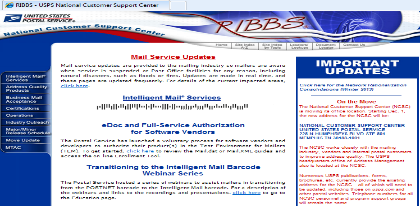 Mail Move Plan File
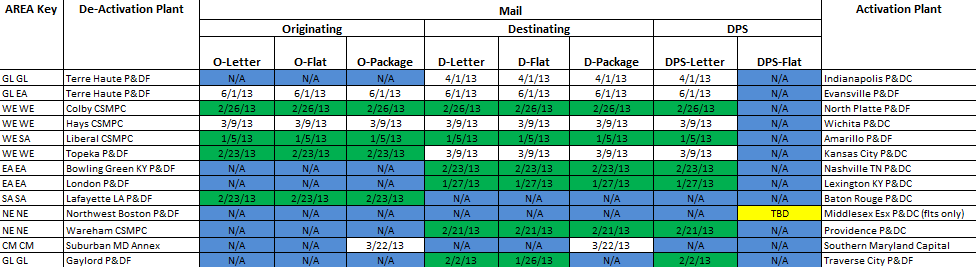 Questions?
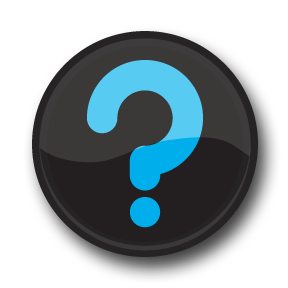